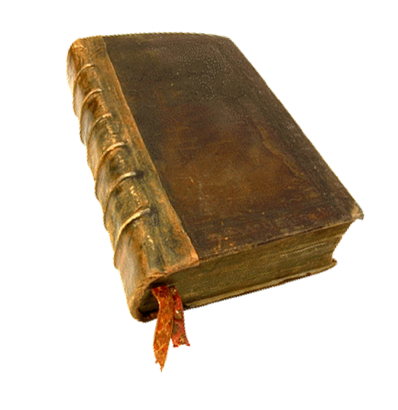 Познавање друштва 5. разред
СВЈЕДОЦИ ПРОШЛОСТИ
Лента времена је линија на коју уписујемо када се нешто десило у прошлости.
 - деценија – раздобље од 10 година;
 - вијек – раздобље од 100 година;
 - миленијум – раздобље од 1 000 година.
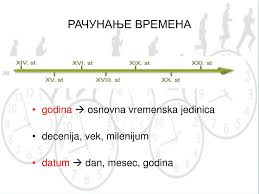 Прошлост је вријеме које је прошло као и оно што се у том времену десило.
Далека      прошлост
Подјела прошлости
Даља
 прошлост
Ближа прошлост
СВЈЕДОЦИ ПРОШЛОСТИ СУ:
1.  Материјални извори: остаци старих градова, цркава и манастира, оруђа, оружја, новца, одјеће...
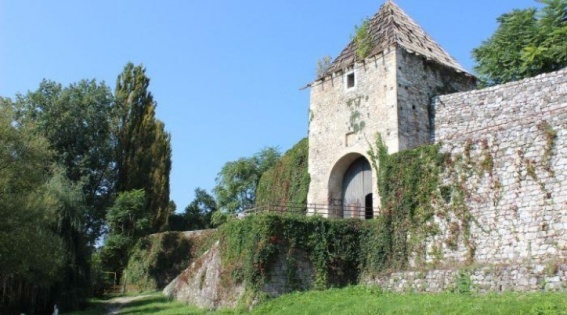 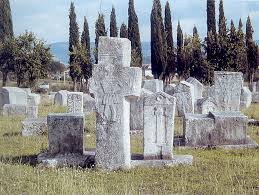 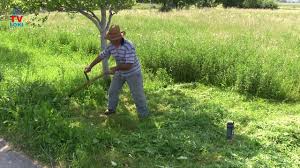 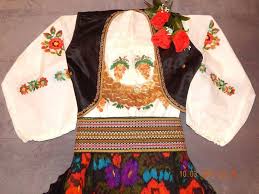 2. Писани извори:
 -  старе књиге;
 -  документи у виду закона; 
 -  одлуке важних историјских личности.
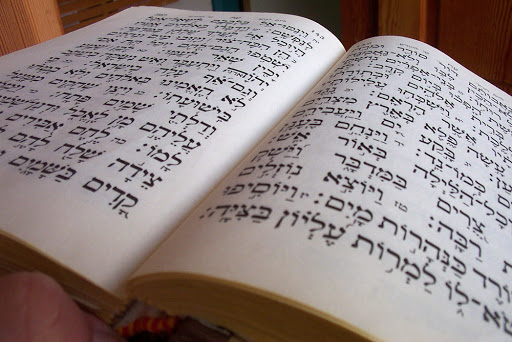 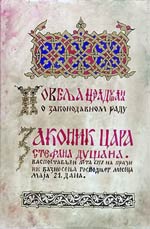 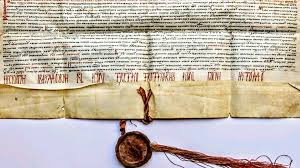 3. Усмени извори:
 - легенде;
 - народне приче, пјесме;
 - усмена предања и слично.
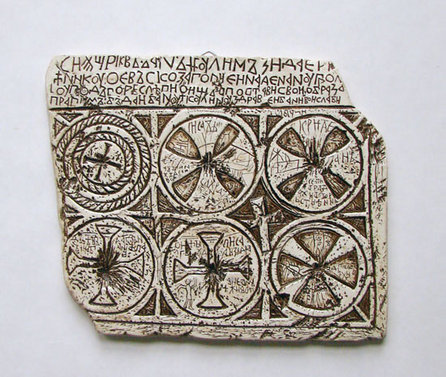 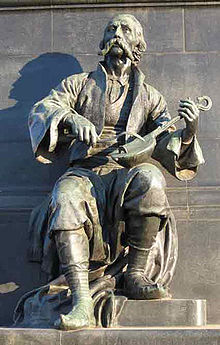 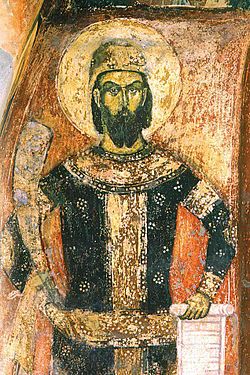 Најчешћа средства преко којих млади данас упознају прошлост су: медији – радио, телевизија, новине, филмови, интернет.

Свједоци прошлости чувају се у архивима, музејима, библиотекама или на мјесту настанка.
ЗАДАТАК ЗА САМОСТАЛАН РАД:
1. Напиши примјере разних свједока прошлости у твом    окружењу;
2. Који је значај извора прошлости?

*За оне који желе знати више:
Од старих фотографија направи своје породично стабло.